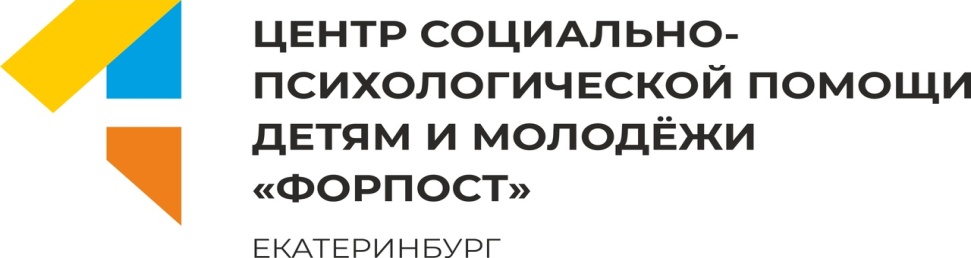 В чем смысл и ценности жизни
Цирк «Бабочка»Короткометражный фильм, 2009 г, продолжительность 23 мин) Исполнитель главной роли – Ник Вуйчич
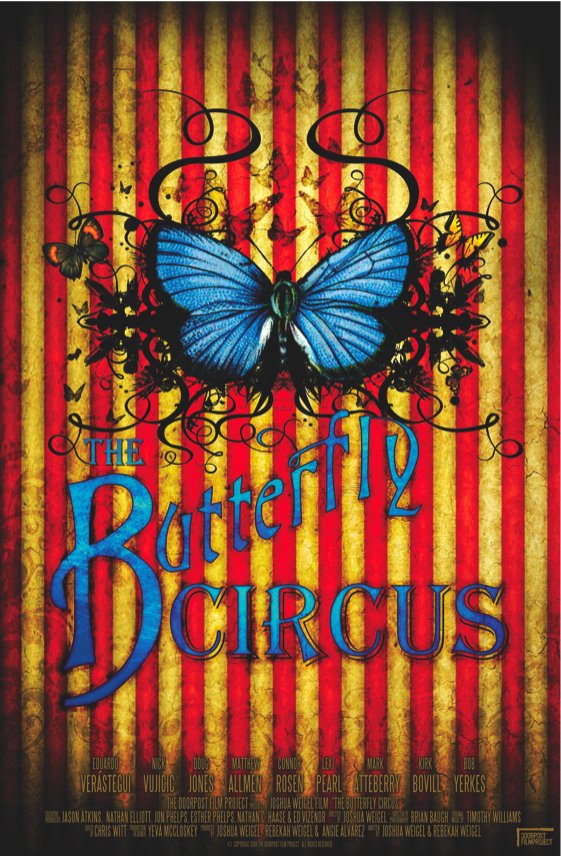 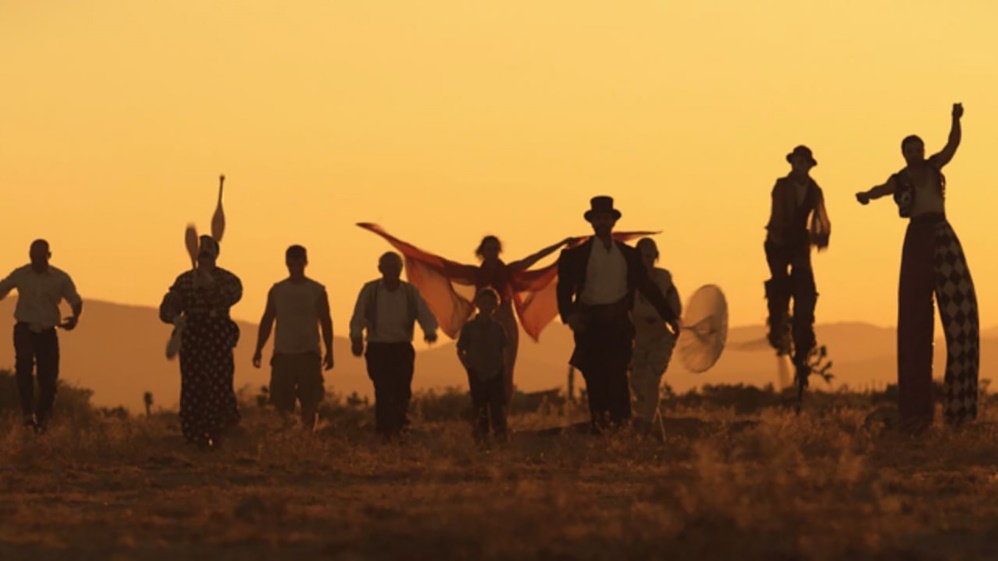 Вопросы для обсуждения фильма «Цирк бабочек»
1
Понравился ли вам фильм?
2
Как вы считаете, что на ваш взгляд является главной мыслью данного фильма?
3
Что помогло главному герою достичь успеха?
В чём смысл жизни?
Ради чего стоит жить?
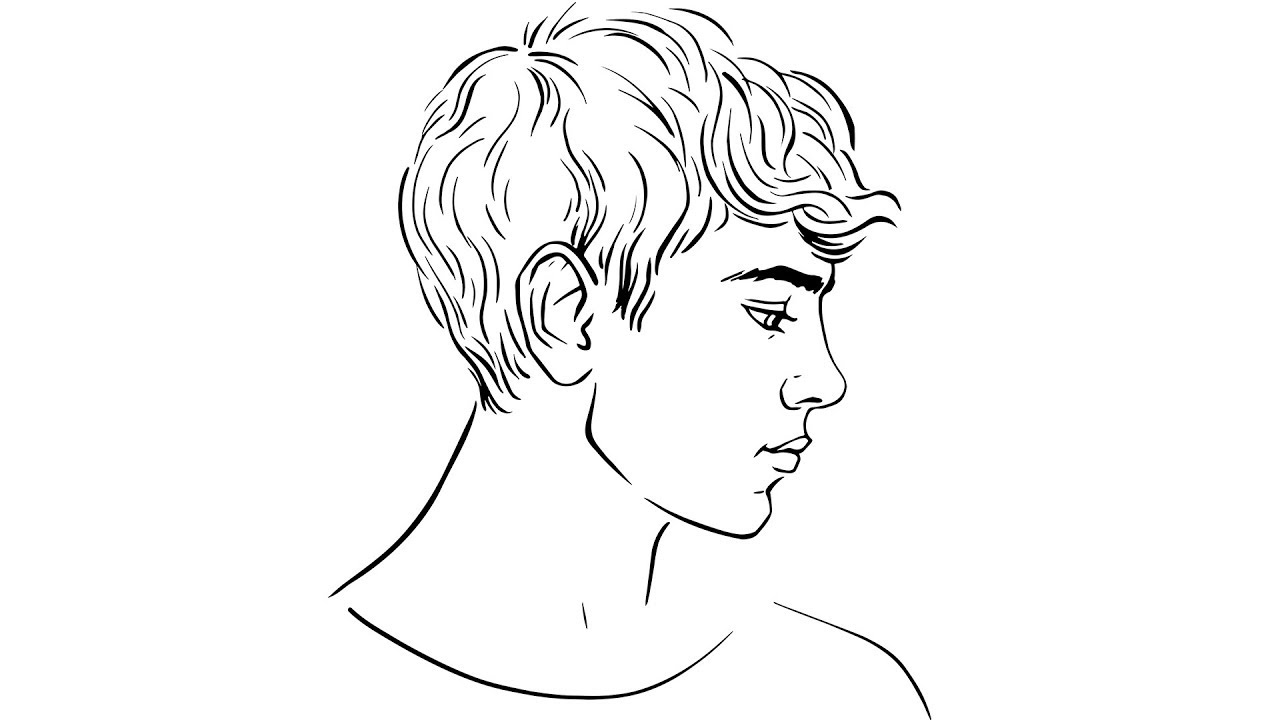 Что может дать нам жизнь?
Если в чём-то есть смысл, это значит, что что-то имеет цель и значение!
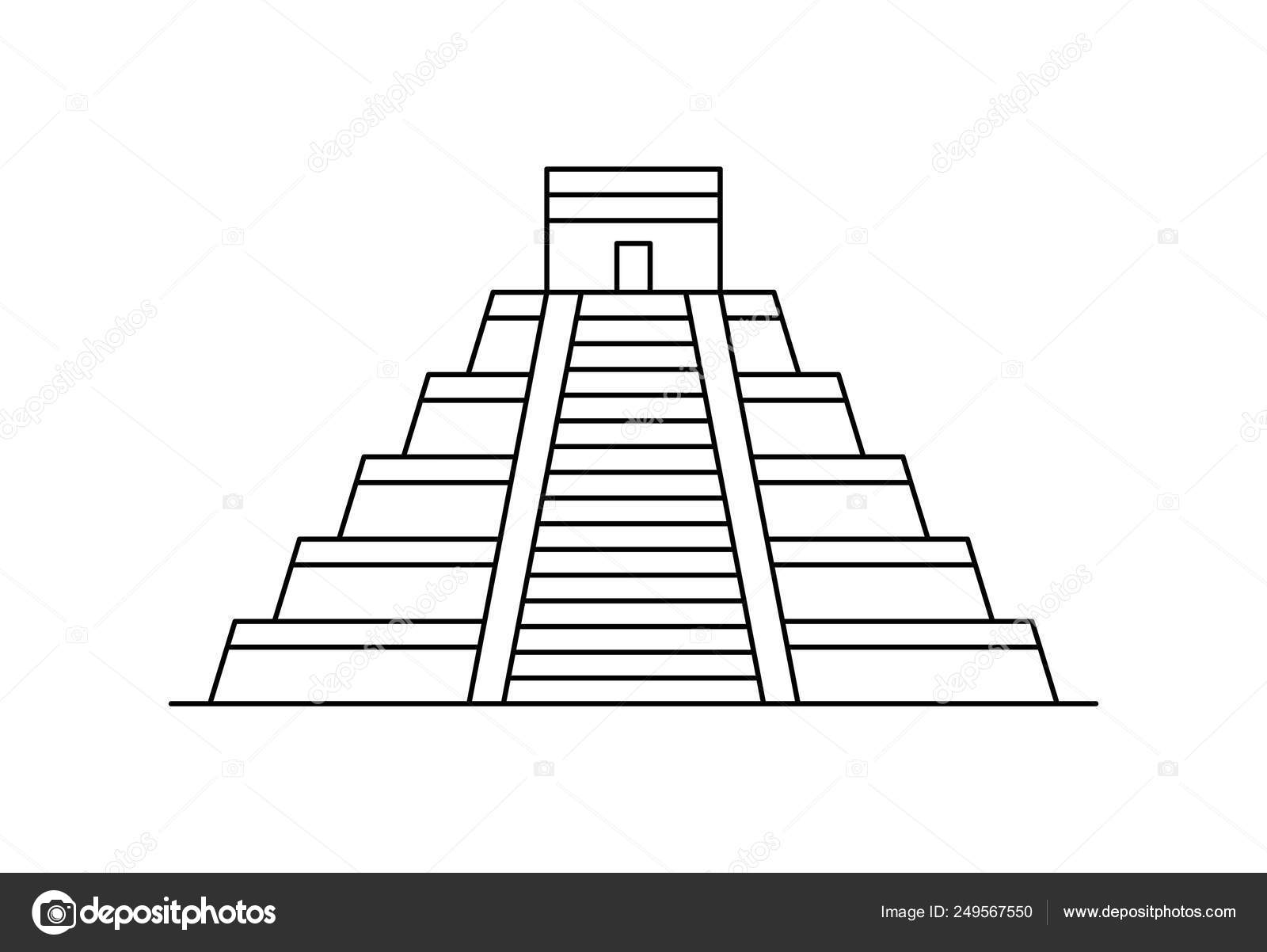 СМЫСЛ ЖИЗНИ
ЦЕННОСТИ
ЦЕЛИ
Альтруизм
Преданность делу
Смысл жизни
Творчество
Стремление к удовольствиям
Саморазвитие
Жизненные ценности
Семья
 Жизнь
 Дружба/друзья
 Учеба
 Здоровье
 Общечеловеческие качества (доброта, понимание,  забота, терпимость, любовь и т.д.)
 Люди
 Вещи
 Родина
 Красота
Путешествия
Как жить так, чтобы жизнь ВСЕГДА имела смысл
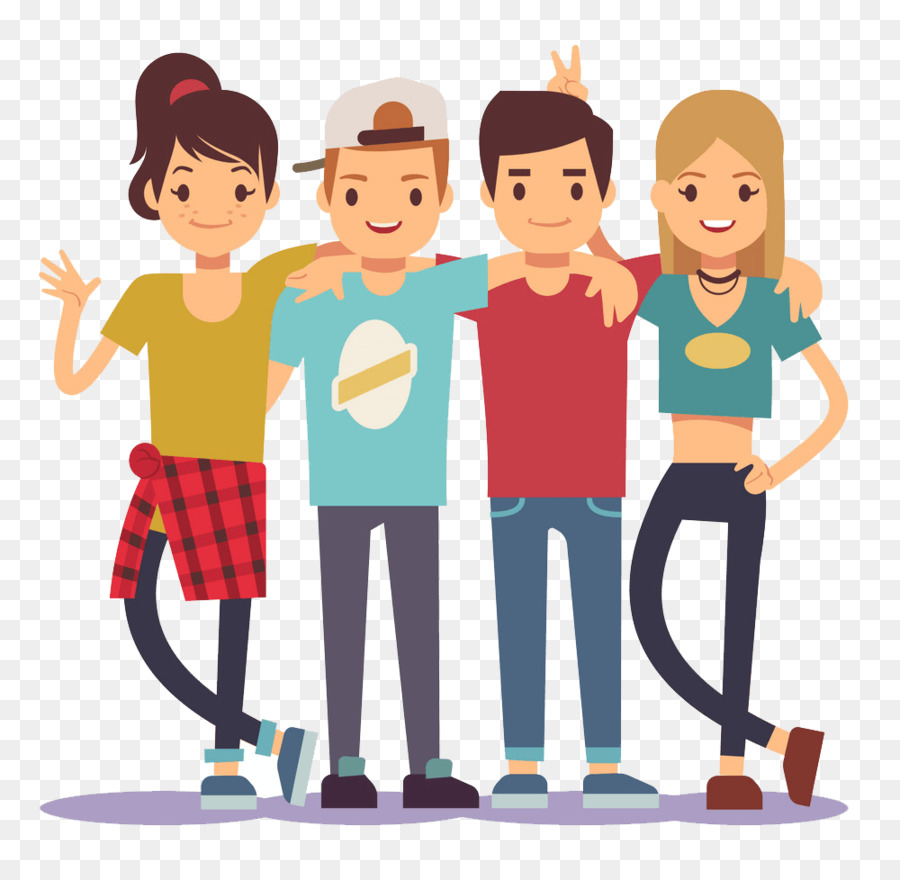 В вашей жизни должно быть несколько близких друзей.

Общайтесь с теми людьми, которые делаю вас счастливым, с которыми вам интересно и у вас много общего.
Будьте весёлым 
     другом/подругой.
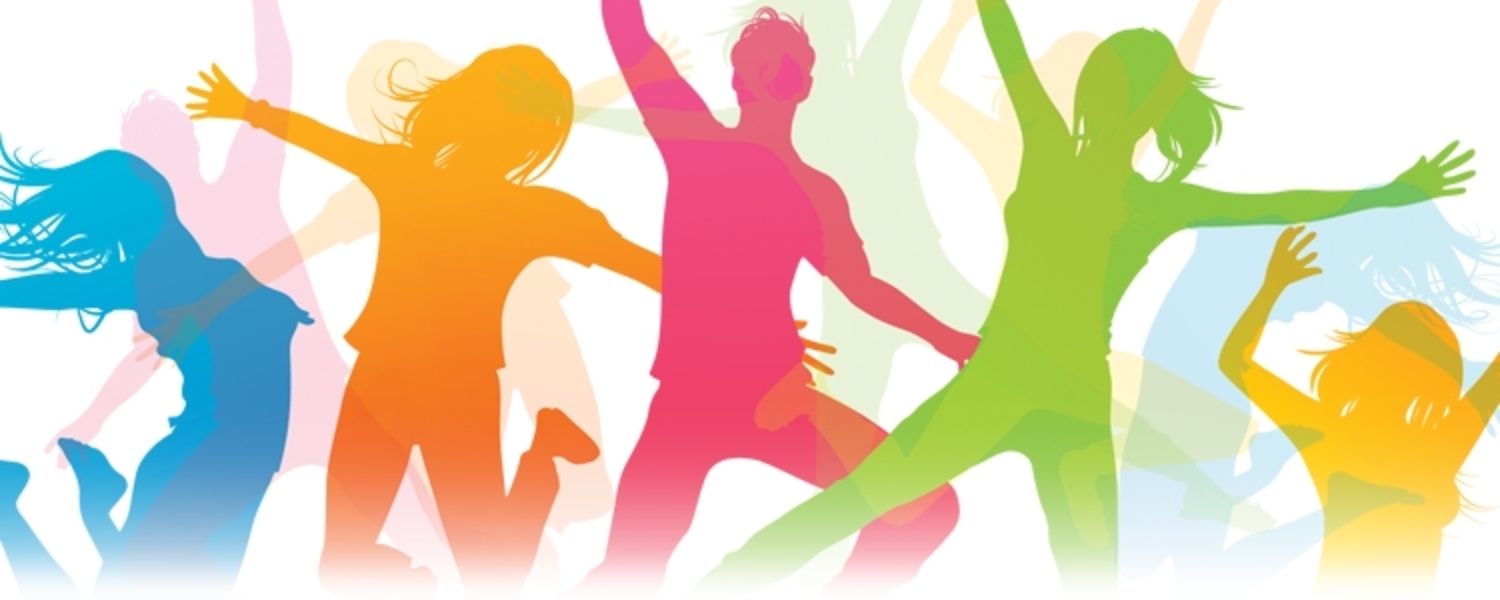 Будьте организованными.
Если вы научитесь организованности, вы будете все успевать. Это помогает уменьшить стресс.
1.Организуйте своё пространство.
 наведите порядок в комнате
 поддерживайте порядок на столе
 держите свою полочку с вещами в порядке.
2. Организуйте своё время.
 заносите важные даты в календарь
  используйте ежедневник
 придумайте способ вознаграждения за организованность.
Как вы считаете, можно ли заранее настроить себя на успех? Вспомните ситуацию когда вы что –то запланировали и у вас это получилось. Что вы чувствовали в тот момент? Каким было ваше настроение? Что происходило с вашим телом? У человека который достиг успеха в каком-то деле– появляется вера в себя, улучшается настроение и, естественно, мышечный корсет (осанка, мимика) будет, как у победителя. Лицо становится довольным, сияет улыбкой.
Упражнение «Формула успеха»
Формируем мышечный корсет:
             - расправляем спину, 
             - расправляем плечи, 
             - растягиваем рот до ушей.
 Искусственно вызываем внутреннее состояние радости.
 Формируем мысленный образ успеха.
     Итак, формула успешного человека =(Воля + Мышечный корсет + Настроение + Вера) х Результат
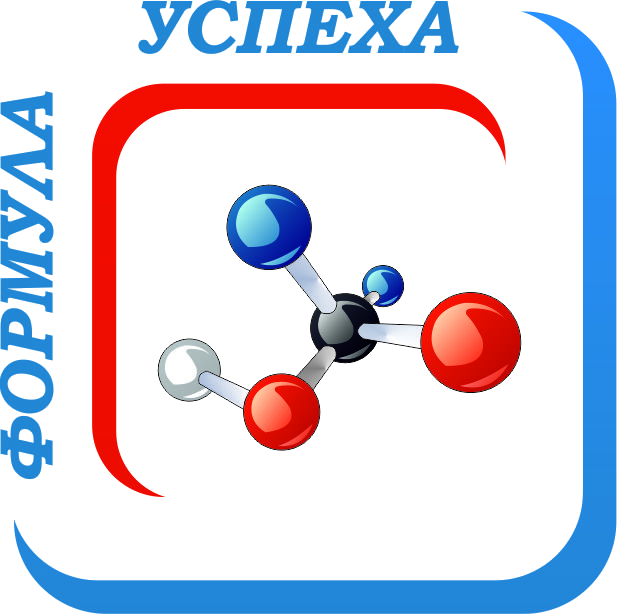 Займитесь своим любимым делом
Любимое дело обязательно принесет вам силу, радость и гордость за себя.
Ставьте перед собой достижимые цели
Поставьте много целей, но сделайте хоть что-то.
Исследуем свои цели
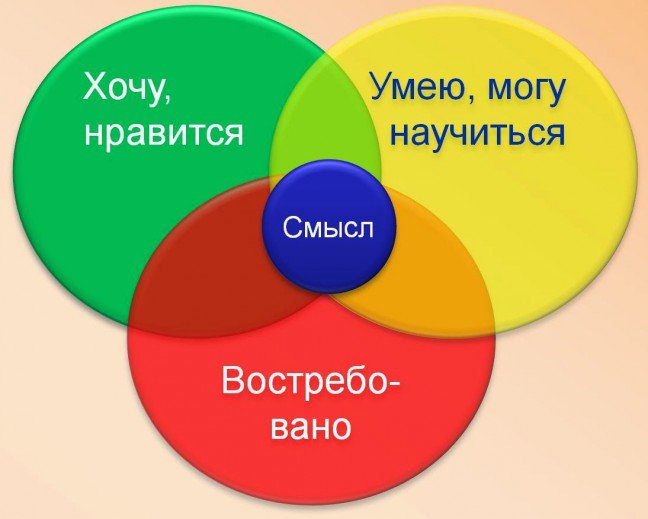 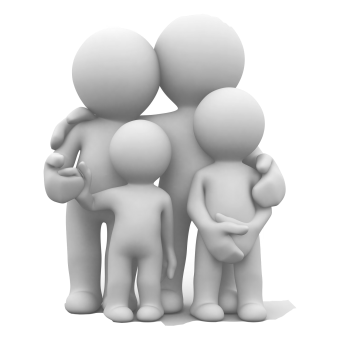 Достижение цели Семья
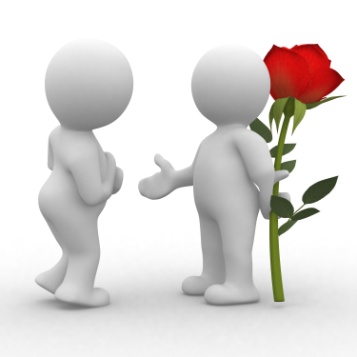 ЗНАКОМСТВО
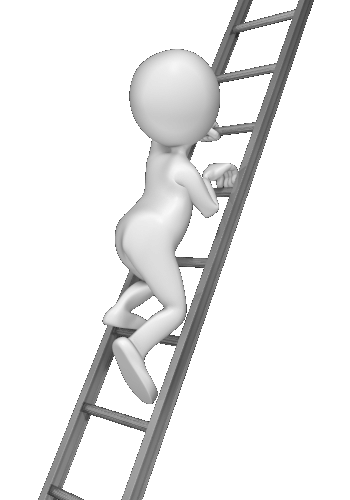 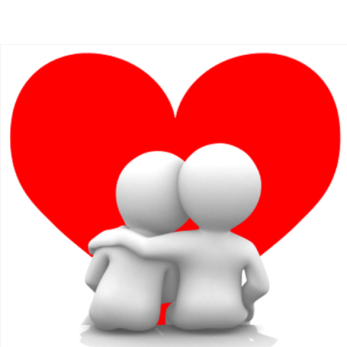 ВЛЮБЛЁННОСТЬ
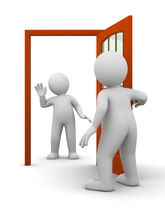 ВЗАИМООТНОШЕНИЯ
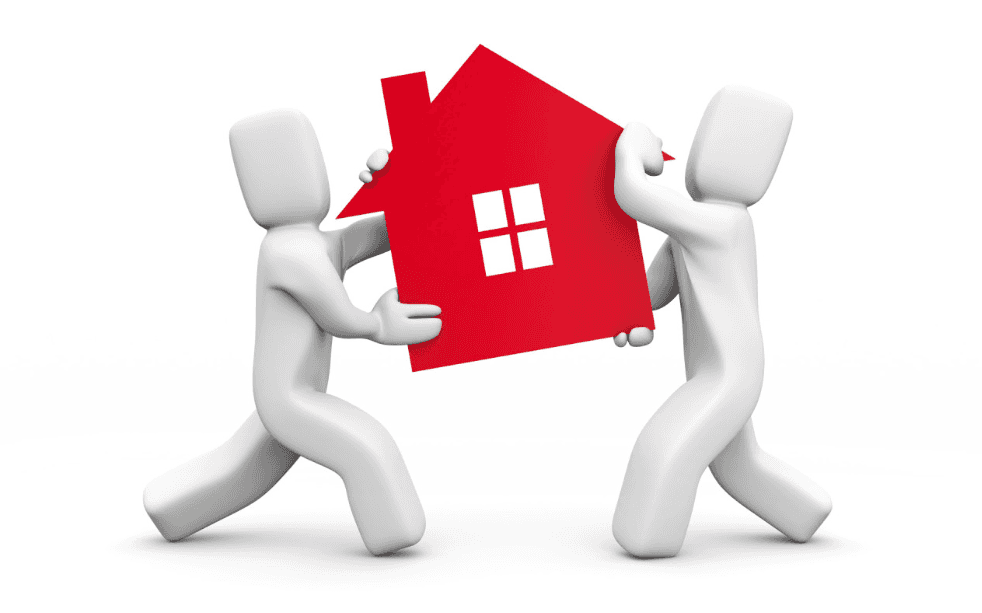 СОЗДАНИЕ ОБЩЕГО
Достижение цели Финансовое благополучие
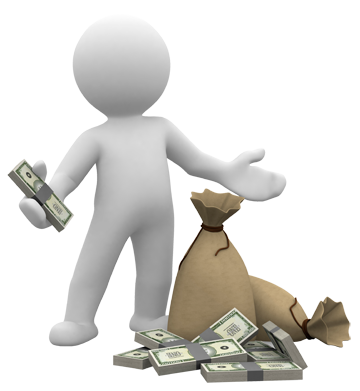 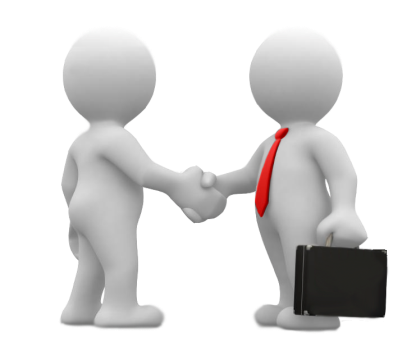 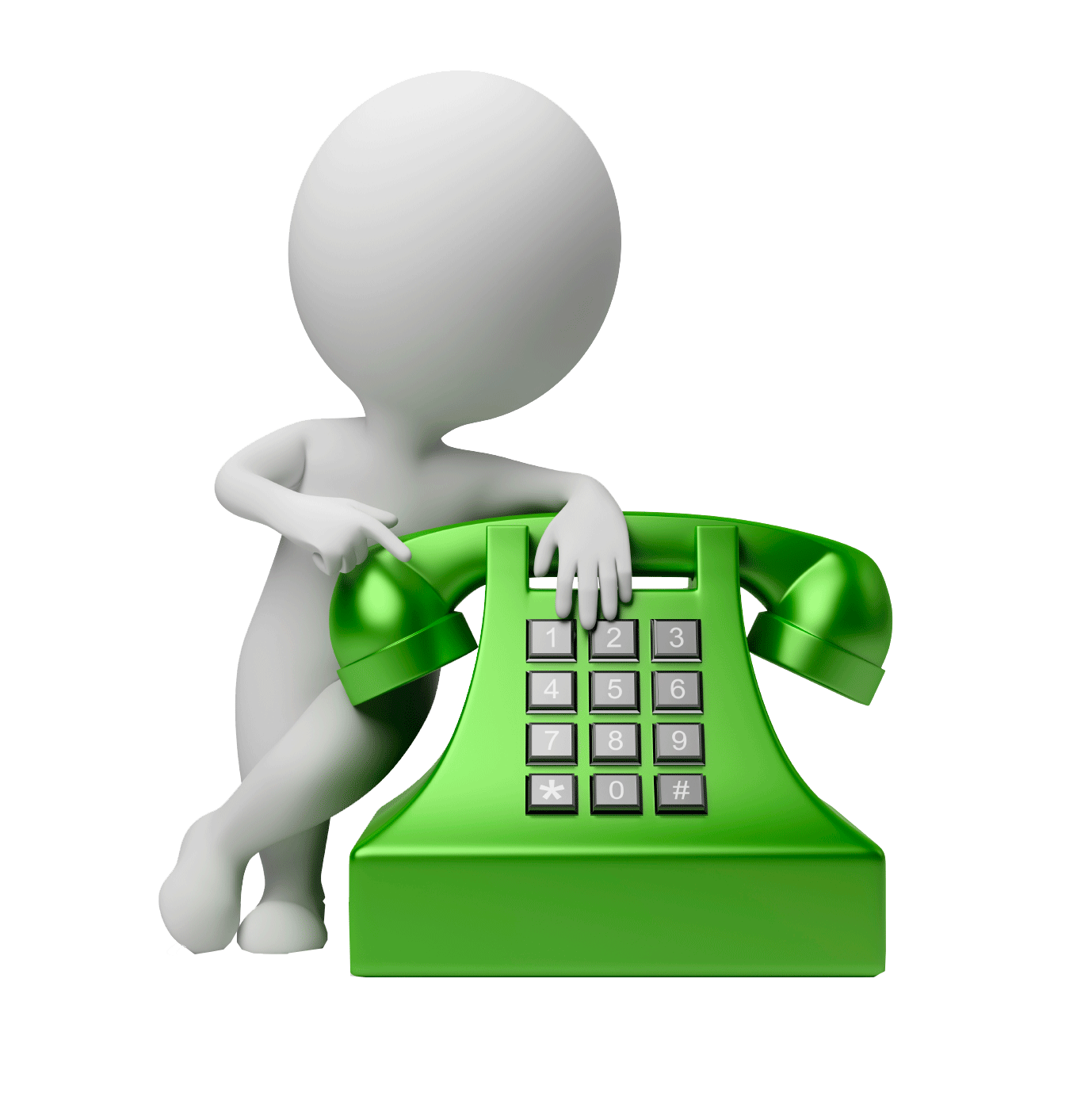 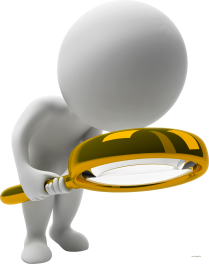 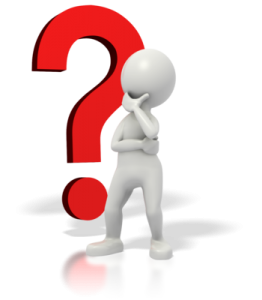 Никогда не думайте что вы одиноки
Проводите время семьёй
Есть люди, которые любят вас, заботятся о вас, и хотят, чтобы вы были счастливы. Обратитесь к родным когда вам нужна помощь.
Общайтесь со своими родными. Помните, нет  лучше места, чем родной дом.
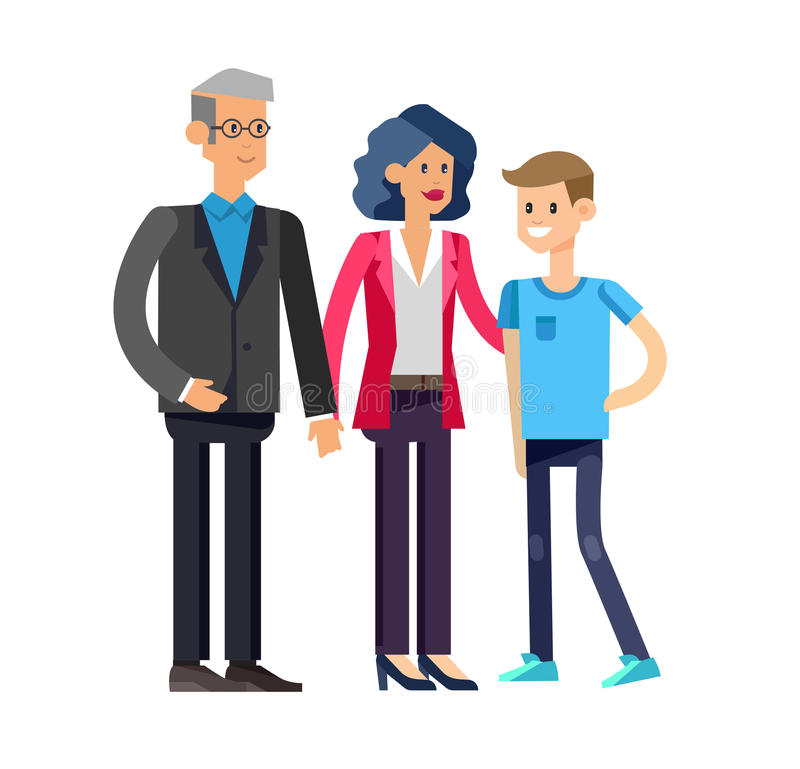 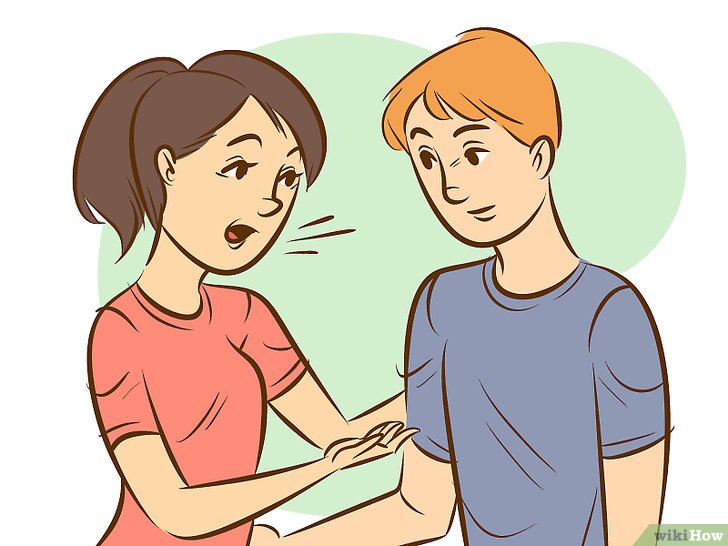 Подумайте каким будет алгоритм решения ситуации?
Правильный ответ
Будьте самим собой
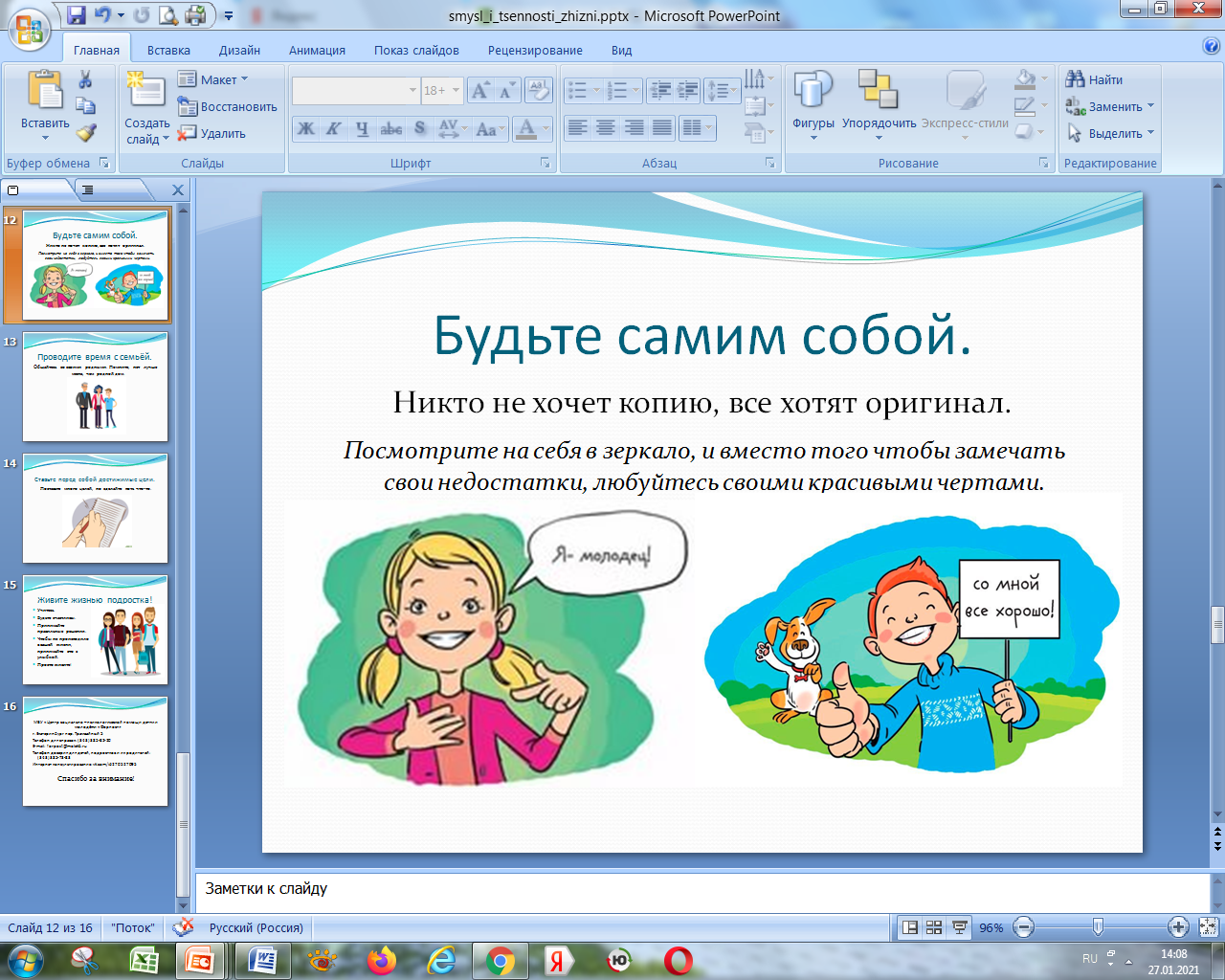 Опрос
Испытываешь ли ты трудности в жизни?
Да          
Нет  
Если да, выбери вариант в чём: учёба, здоровье, будущее, друзья, общение с противоположным полом.
2. Как ты относишься к своим жизненным трудностям? 
Спокойно   Расстраиваюсь Мне всё равно
3. К кому ты можешь обратиться за помощью в трудной жизненной ситуации?
 Родители
 Брат, сестра
 Друзья
 Учителя 
 Психологи, специалист по работе с молодёжью
 Ни к кому
4. Есть ли у тебя планы на будущее?
 Да
 Нет
5. Что приносит тебе радость в жизни?
МБУ «Форпост»                                                            Сканируйте QR код телефоном                                                                                            вступайте в группы ВКонтакте
Город Екатеринбург, 
переулок Трамвайный, 5 
Телефон (343) 385-82-20
улица Красных Борцов, 19 
телефон (343) 320-61-47
сайт Forpost.uralschool.ru
электронная почта
e-mail forpost@molekb.ru

Телефон доверия
 для детей, 
подростков 
и взрослых 
(343) 385-73-83
ICQ – 648092345
Мы рады оказать вам
помощь и поддержку
анонимно и бесплатно!
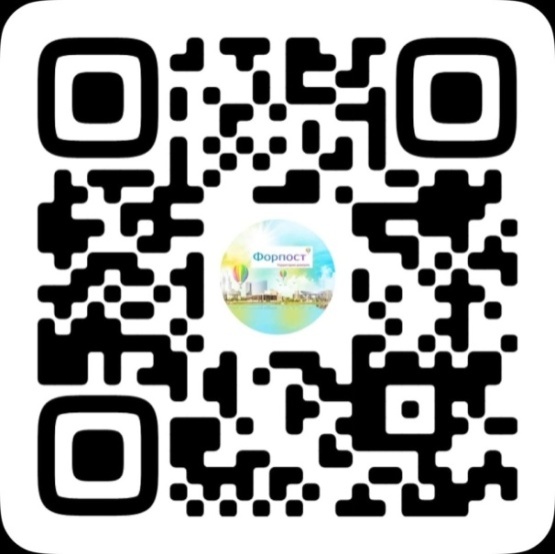 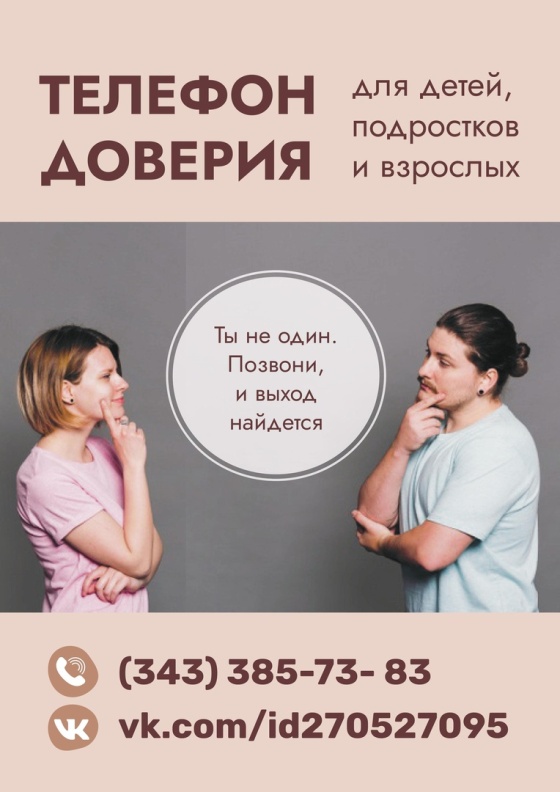 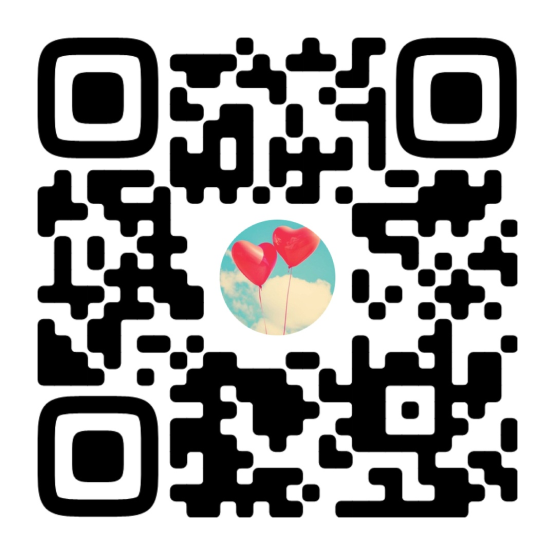